PowerPoint Project Kickoff 
Meeting Charter Template
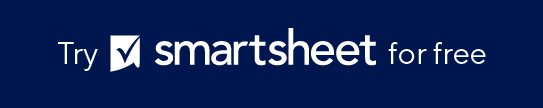 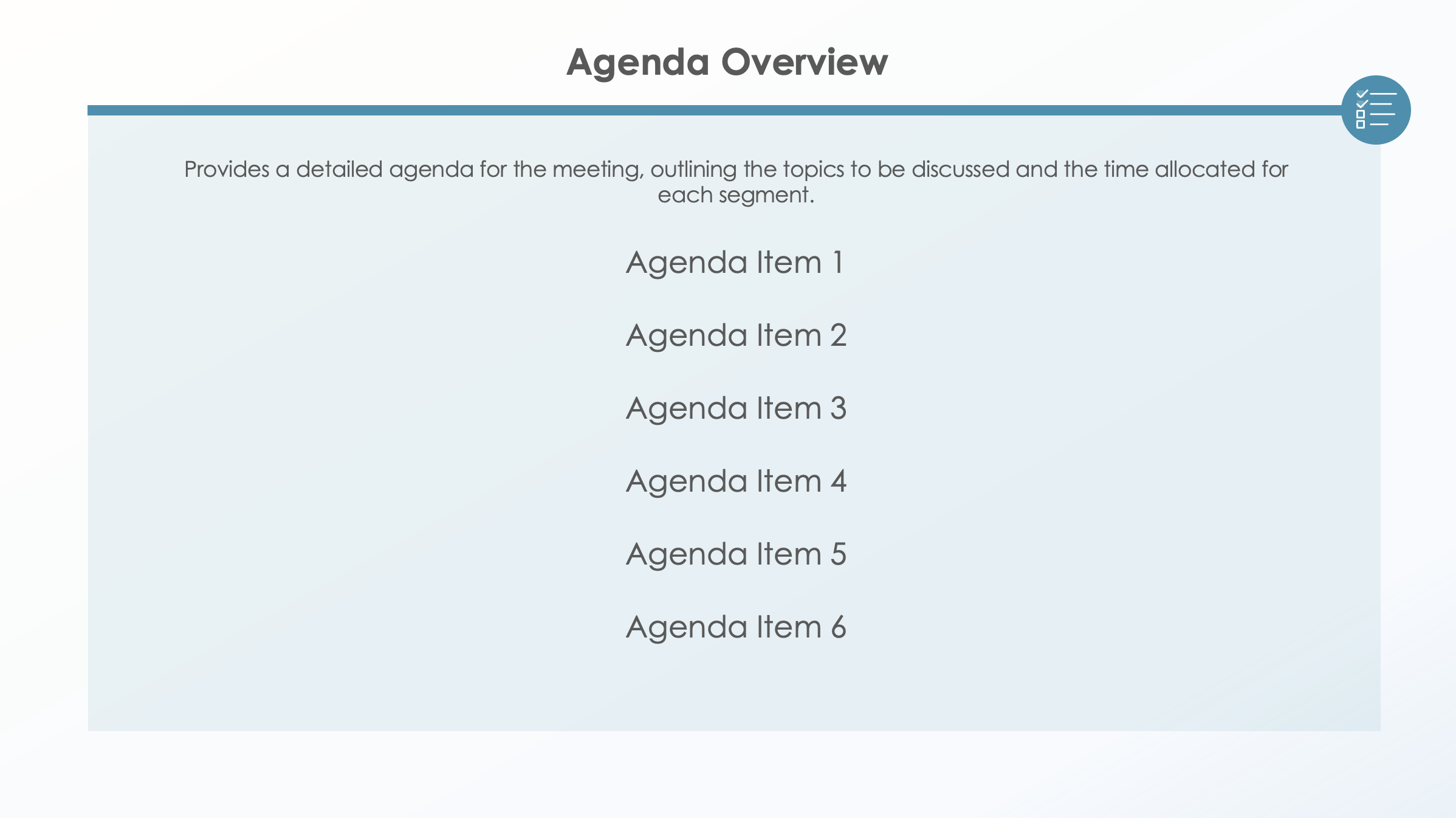 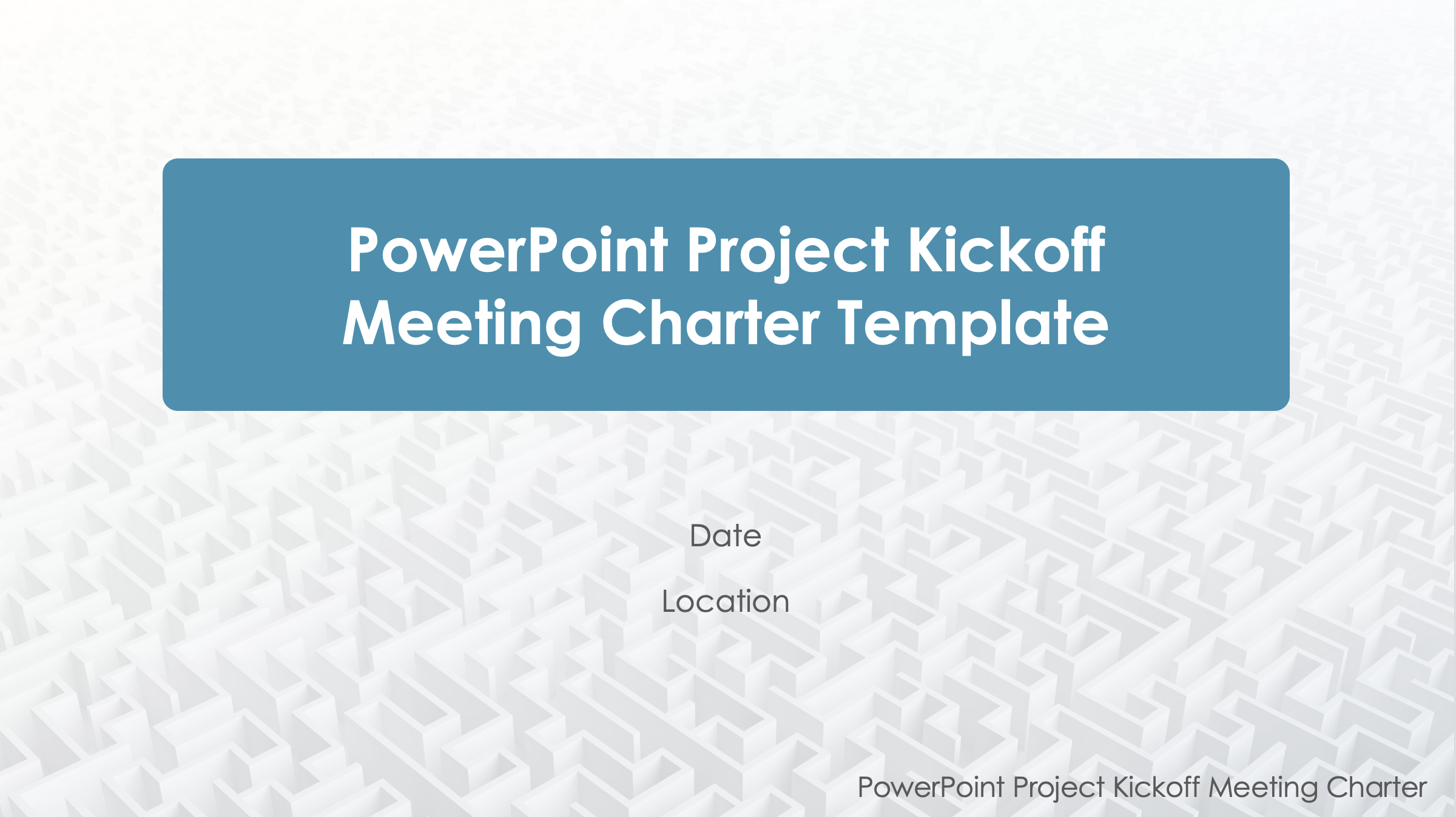 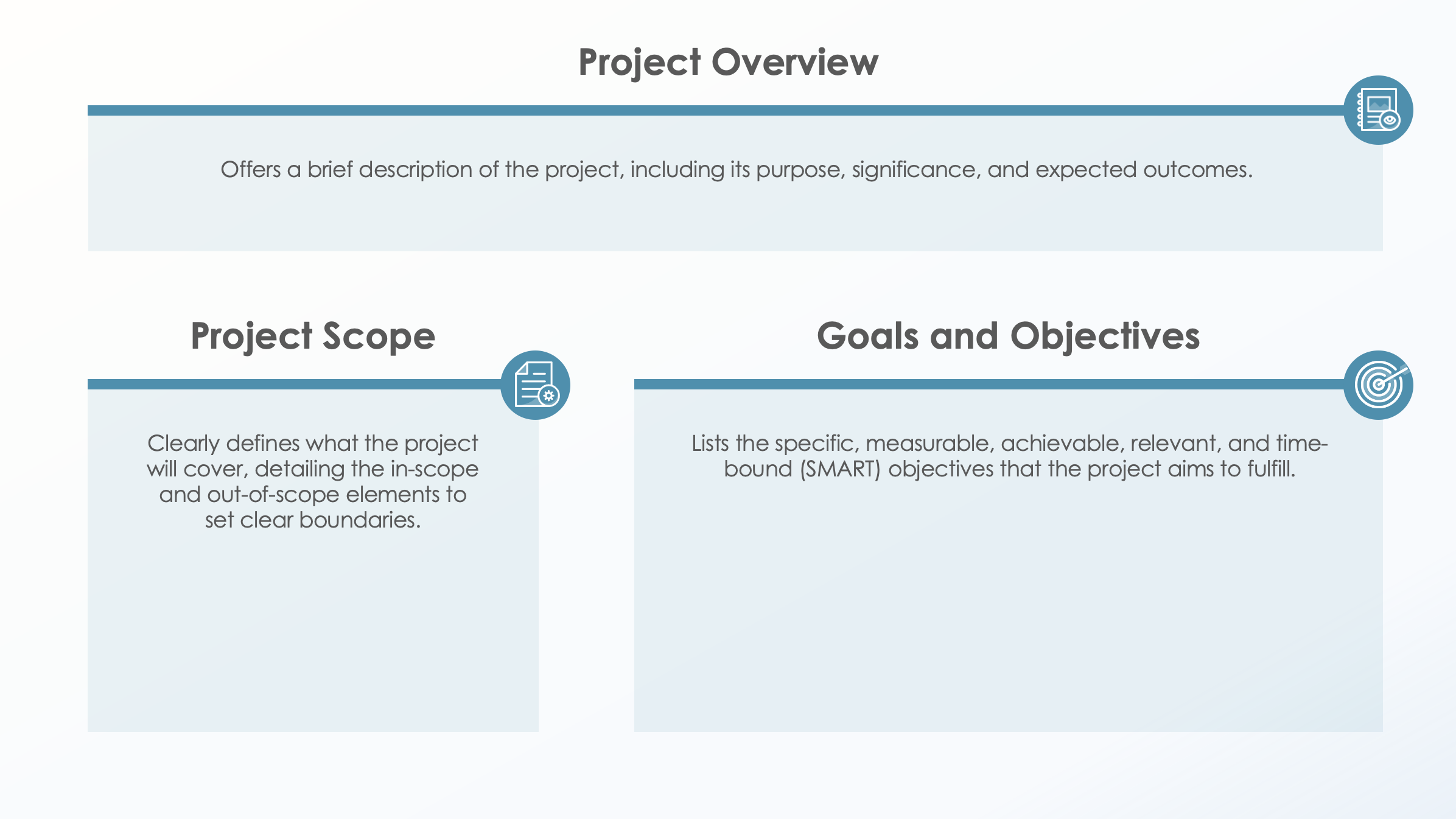 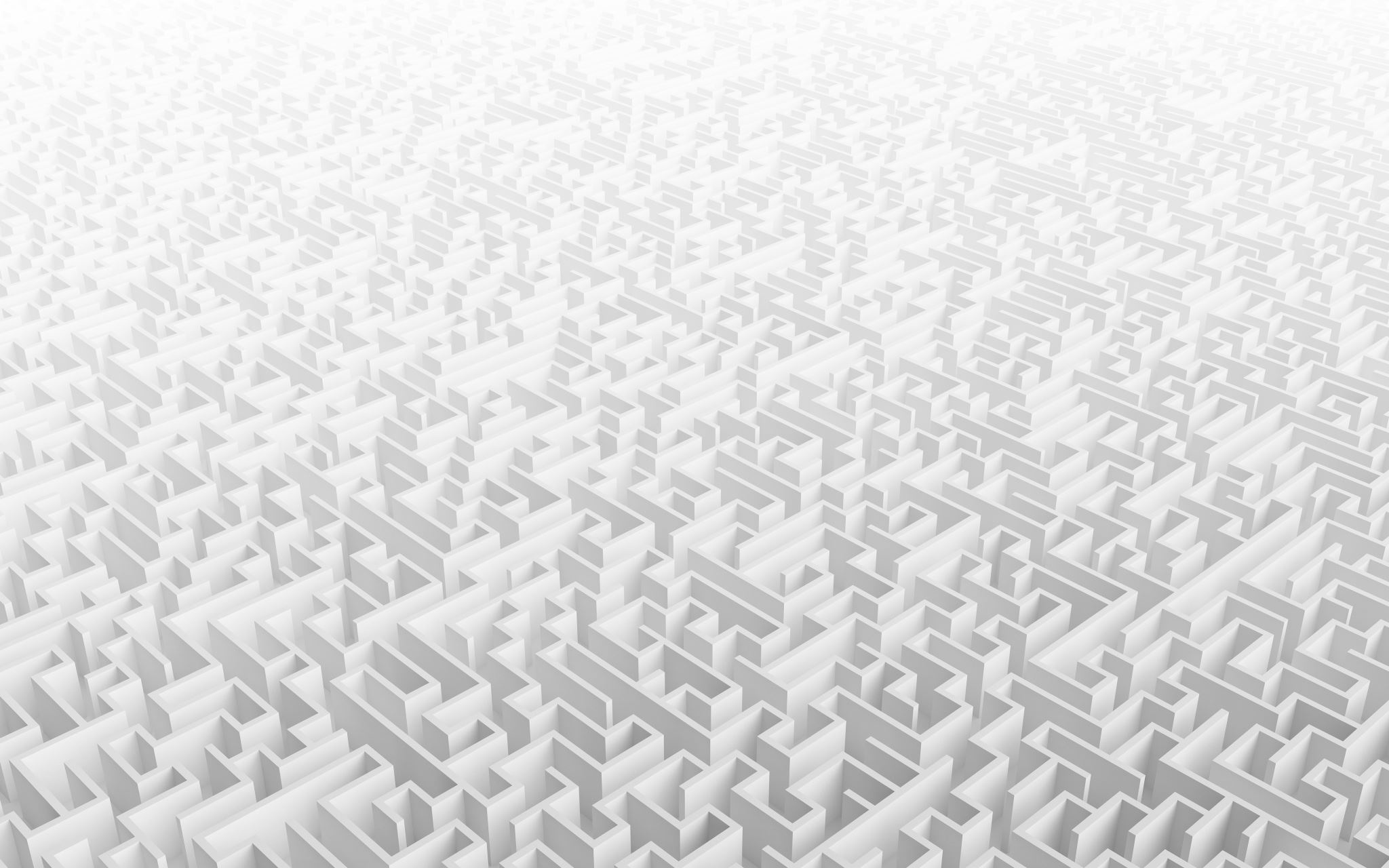 PowerPoint Project Kickoff Meeting Charter Template
Date
Location
PowerPoint Project Kickoff Meeting Charter
Agenda Overview
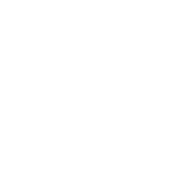 Provides a detailed agenda for the meeting, outlining the topics to be discussed and the time allocated for each segment.
Agenda Item 1
Agenda Item 2
Agenda Item 3
Agenda Item 4
Agenda Item 5
Agenda Item 6
Project Overview
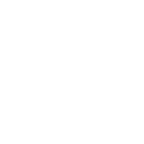 Offers a brief description of the project, including its purpose, significance, and expected outcomes.
Project Scope
Goals and Objectives
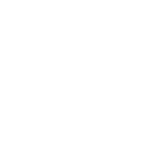 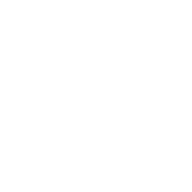 Clearly defines what the project will cover, detailing the in-scope and out-of-scope elements to set clear boundaries.
Lists the specific, measurable, achievable, relevant, and time-bound (SMART) objectives that the project aims to fulfill.
Team Introductions
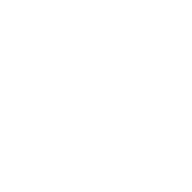 Introduces the project team members, highlighting their roles and responsibilities. This may include key stakeholders, project leaders, and core team members.
Name
Name
Name
Title/Role
Title/Role
Title/Role
Details the responsibilities, ensuring clarity on who is responsible for what throughout the project.
Details the responsibilities, ensuring clarity on who is responsible for what throughout the project.
Details the responsibilities, ensuring clarity on who is responsible for what throughout the project.
Name
Name
Name
Title/Role
Title/Role
Title/Role
Details the responsibilities, ensuring clarity on who is responsible for what throughout the project.
Details the responsibilities, ensuring clarity on who is responsible for what throughout the project.
Details the responsibilities, ensuring clarity on who is responsible for what throughout the project.
Project Timeline and Milestones
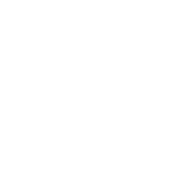 Presents a timeline for the project, including key phases, milestones, and deadlines. This section often includes a high-level Gantt chart or similar visual representation.
Q2 20XX
Q1 20XX
Q3 20XX
Q4 20XX
Q2 20XX
Q1 20XX
Outlines the major milestones.
Overall timeline of the project.
Key phases.
Key dates for the start and end of each phase.
Major review points.
Final delivery.
Communication Plan
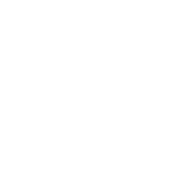 Describes the communication protocols for the project, including how information will be shared, meeting schedules, and reporting structures.
Risk Management
Resources and Tools
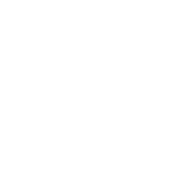 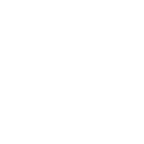 Outlines potential risks associated with the project along with strategies for managing these risks. This prepares the team to handle challenges proactively.
Specifies the resources and tools available to the team, including budgets, tools, software, and other support elements needed to execute the project.
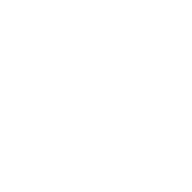 Q&A Section
Allows time for questions and answers to address any uncertainties and gather feedback from the team and stakeholders.
Next Steps and Action Items
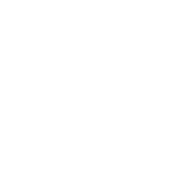 Lists the immediate next steps following the kickoff meeting and assigns action items to specific team members, ensuring a clear path forward.
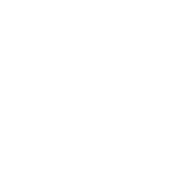 Closing Remarks and Adjournment
Provides closing statements, appreciates attendees' participation, and officially adjourns the meeting.
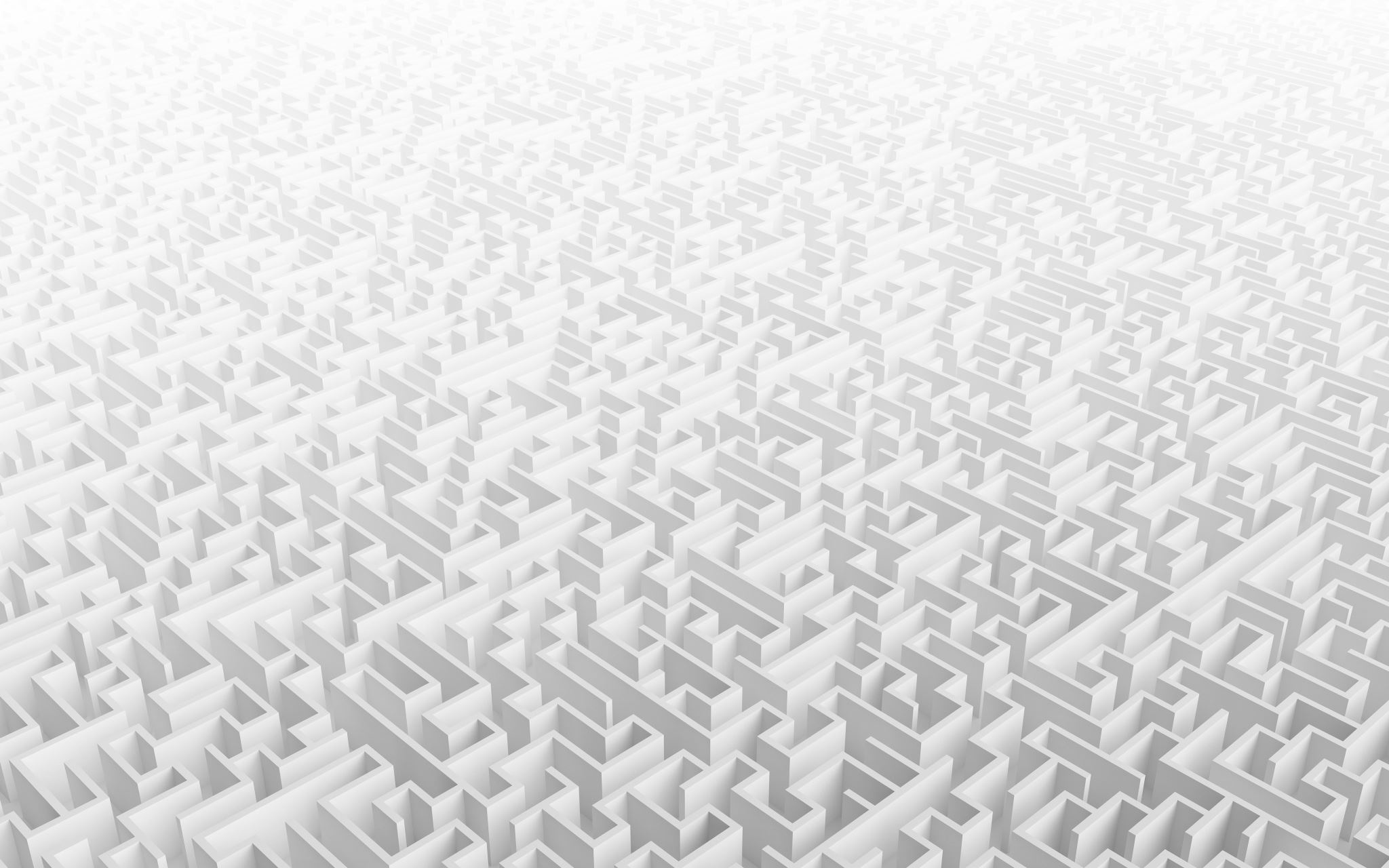 Contact Information
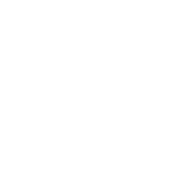 Offers contact details for key project personnel for follow-up questions or clarifications.
Phone Number
Email
Website